Searching for (Non-)Resonant Signals with ATLAS
Trine Poulsen
‹#›
Outline
Dijet angular analysis
Intro on whiteboard
Ratio analysis
Ttbar resonance search
Intro on whiteboard 
Fitting a mjj spectrum
Other projects
Recommendations
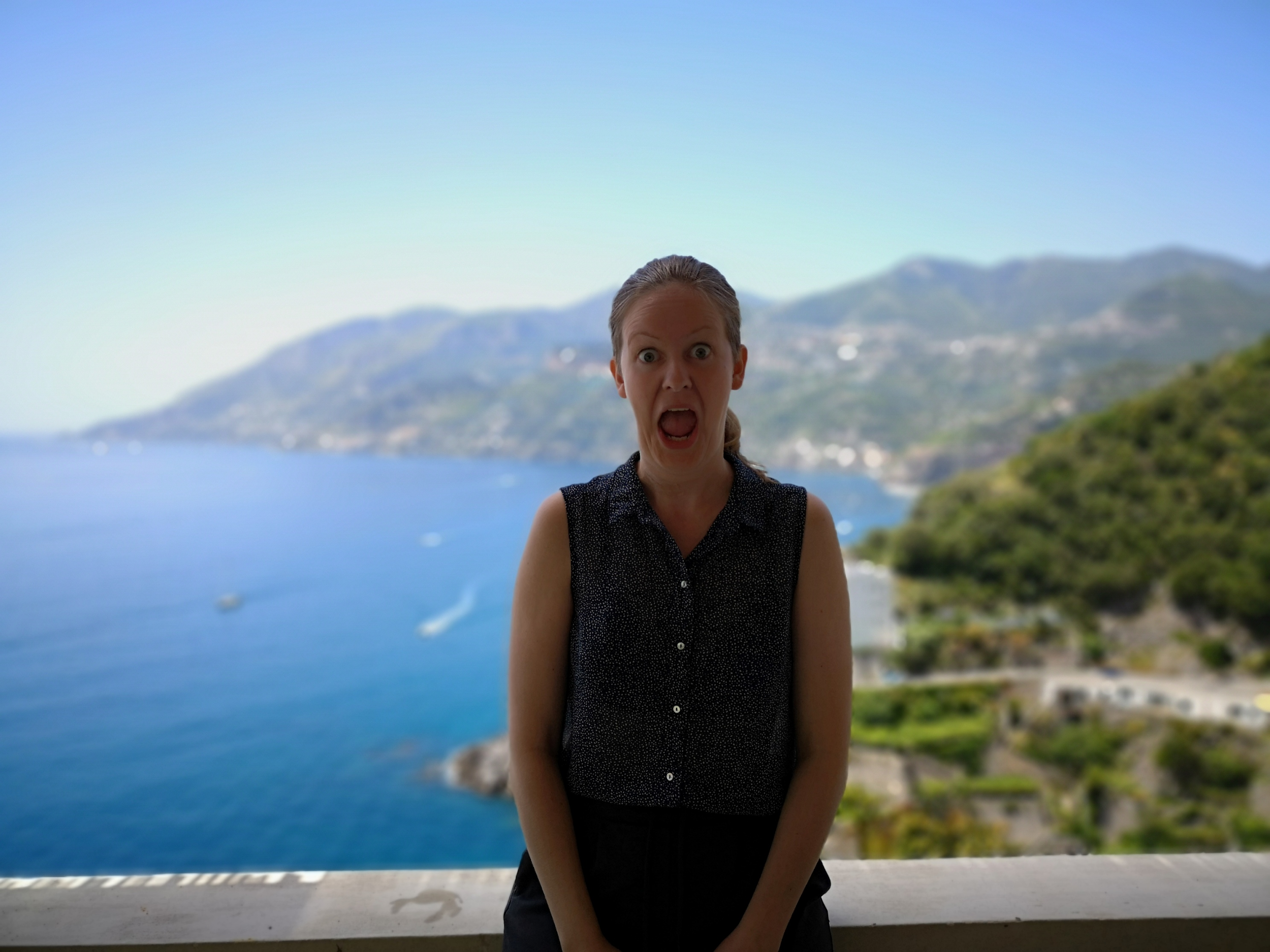 ‹#›
Dijet Angular Analysis - Whiteboard Intro
‹#›
Traditional Dijet Angular Analysis
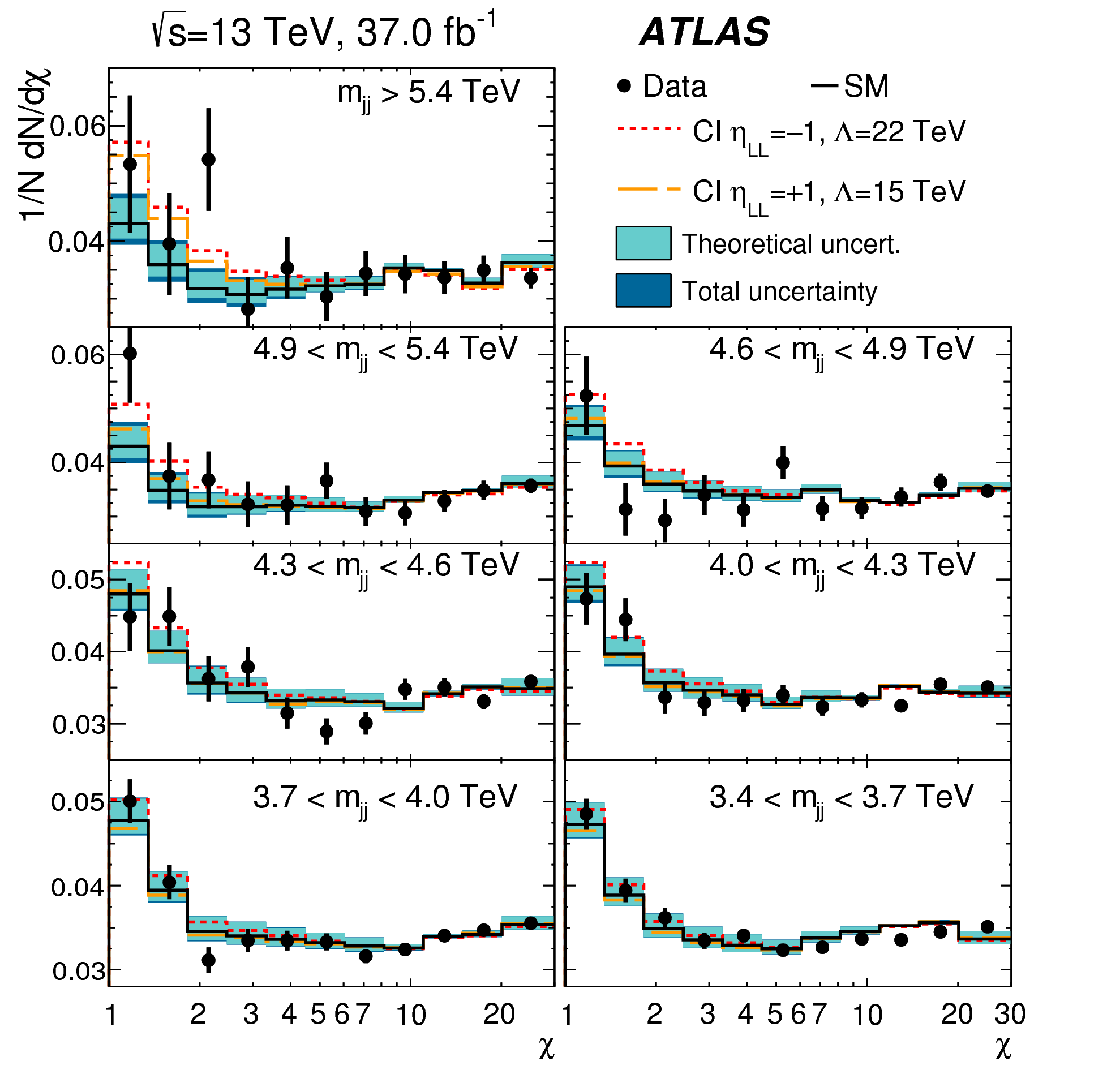 The angular distribution of the dijets is given by 𝜒=e|y1-y2|  





Divided into different mjj-bins.

The data is compared to PYTHIA with next-to-leading order QCD and EW corrections

Combined fit over all mjj-bins
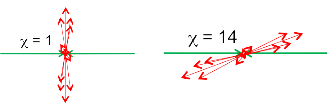 EXOT-2016-21
‹#›
[Speaker Notes: The systematic uncertainties include JES, PDF, tune and scale uncertainty, which are shown as a band around the simulated distribution.
How can we get chi =1 (y* = 0) show more examples. Are central jets more common than forward one?
Circle things that I’m explaining or gray out stuff
Describe plot in detail! Last published angular search in ATLAS, why are 22 and 15 shown, because of limit. 
Note that the theory uncertainty is big]
Dijet Angular Analysis Idea- Ratios
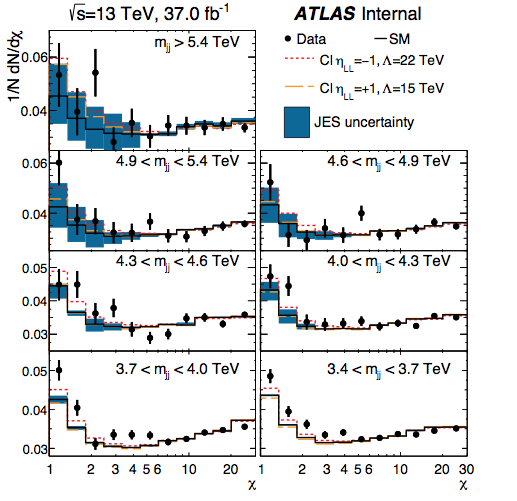 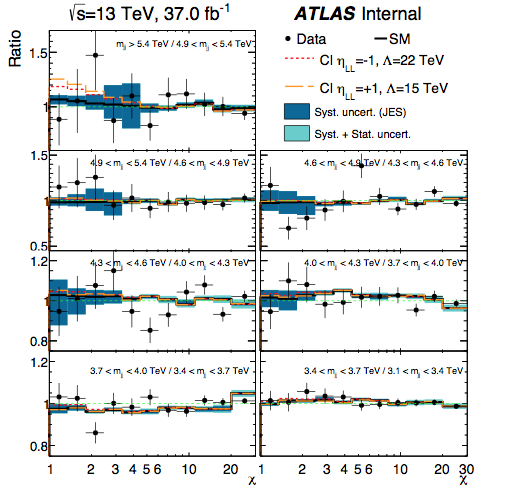 Original method (pre-fit)
Ratio method
‹#›
[Speaker Notes: Plots only include JES uncertainty
MC/data discrepancy gone and uncertainty reduced, but so is signal.
Technical problems for limit setting
Ratio histograms can’t be fed directly into HistFactory
It expects bins with number of events (Poisson statistics)
Ratio information can be implemented as a ShapeFactor]
Dijet Angular Analysis Idea - Chained Correlations
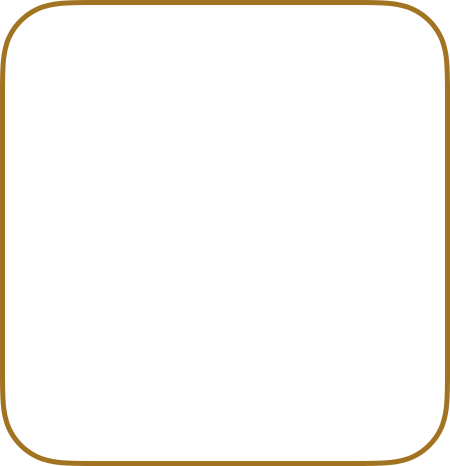 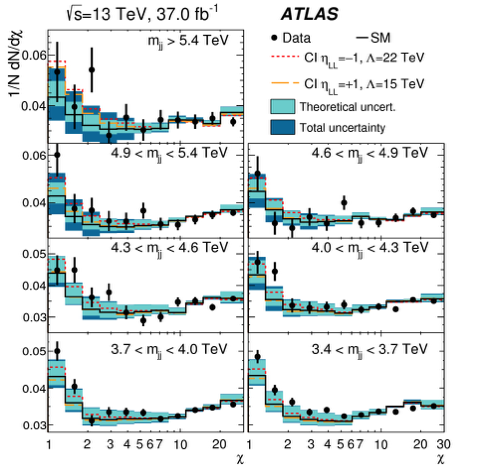 Instead of having one nuisance parameter for each uncertainty for all mjj bins

Make several which are connected in a chain
Each nuisance parameter affect only two bins

This way the low-mjj region will not overconstrain the high-mjj (signal) region
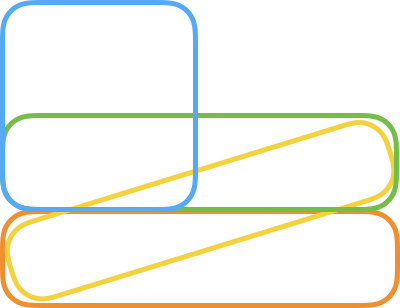 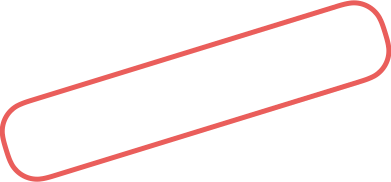 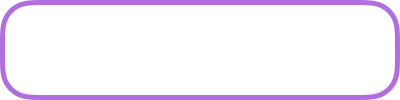 Idea from Alex Read
‹#›
[Speaker Notes: Why do we or do we not believe the NP are correlated?
JES uncertainty is not fully correlated for different pT]
Ttbar Resonance Search - Whiteboard Intro
‹#›
Ttbar Resonance Search
All-hadronic ttbar resonance search: X → tt → bqq+bqq
Looking for bumps in the m(ttbar) spectrum at high mass
Kinematic selection
Back-to-back jets: dphi(J1,J2) > 1.6
s-channel resonances: dy(J1,J2) < 1.8
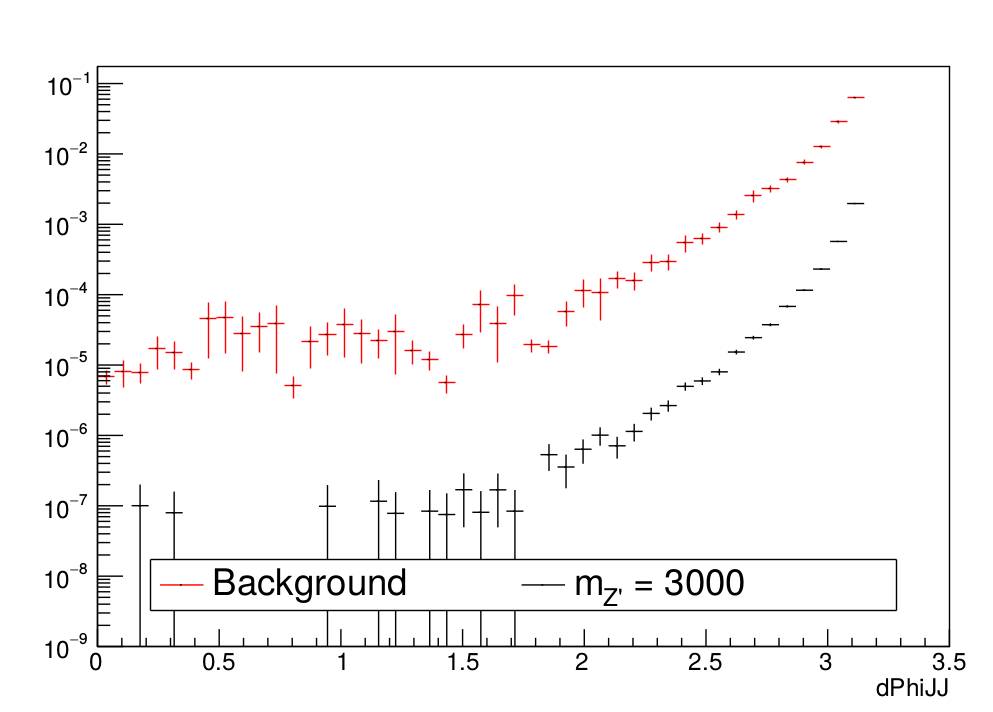 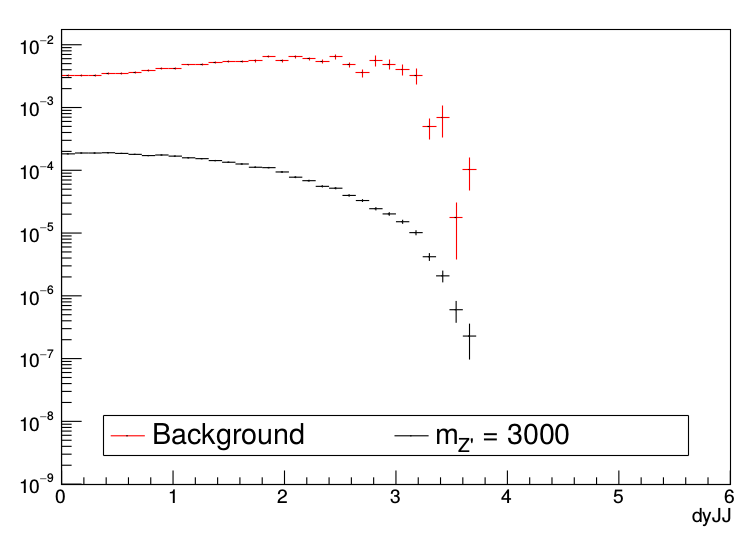 ‹#›
Ttbar Resonance Search - Background Fit
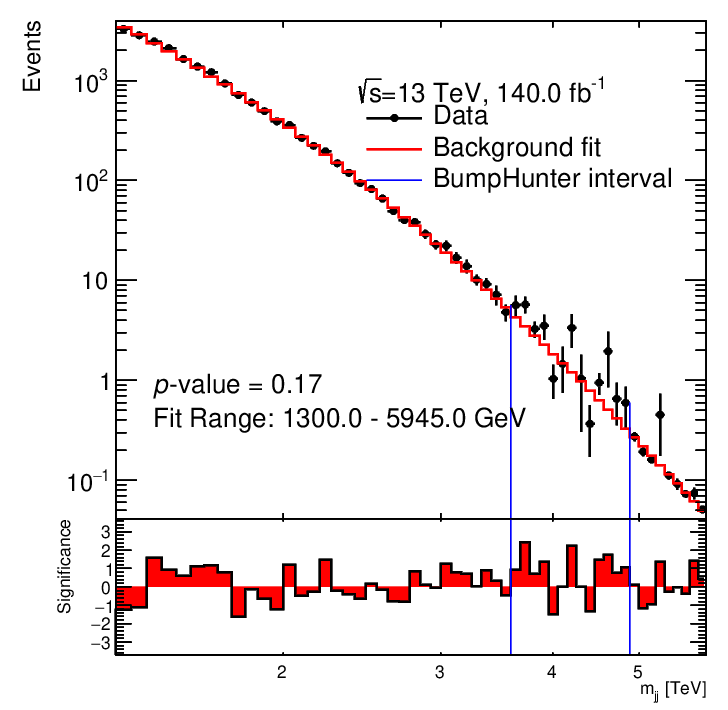 Instead of comparing data to MC 
Fit smoothly falling mjj distribution with


First find baseline function by fitting datalike histograms made from MC
Then validate on background control region
Inverse cut: dy(J1,J2) > 1.8
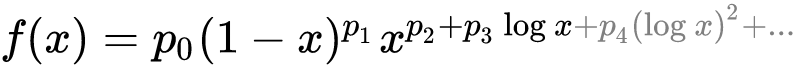 ‹#›
Other Projects
Theory paper with Johan Rathsman 
Combined Performance paper with Millie McDonald
Heavy Resonance Combination of ATLAS analyses 
Top tagger development with Robin Newhouse (August)
Angular ttbar analysis (Future)
‹#›
High-Pt Jet Energy Scale Uncertainty from E/p Measurements
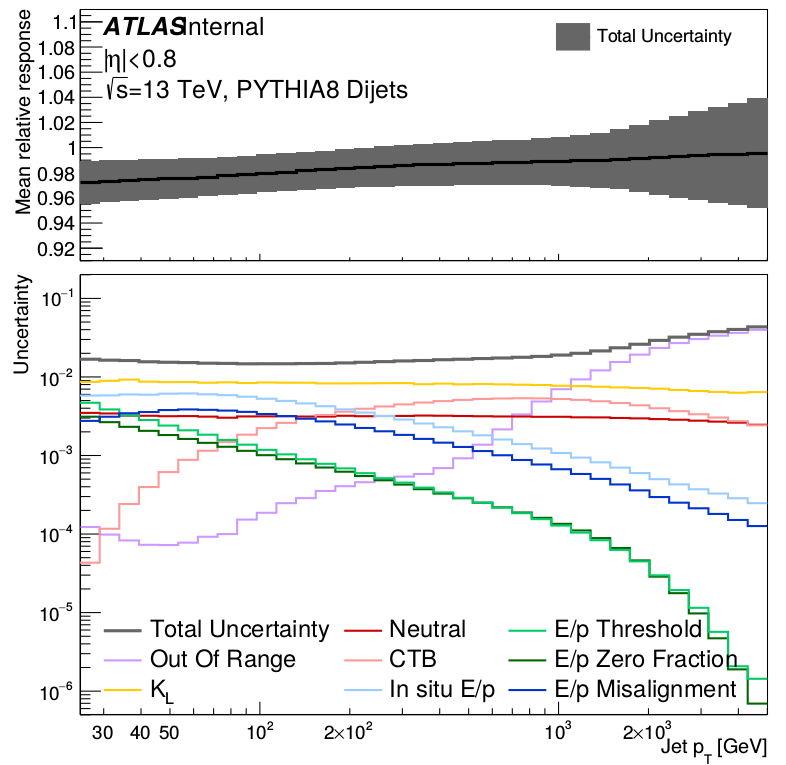 Intro on whiteboard
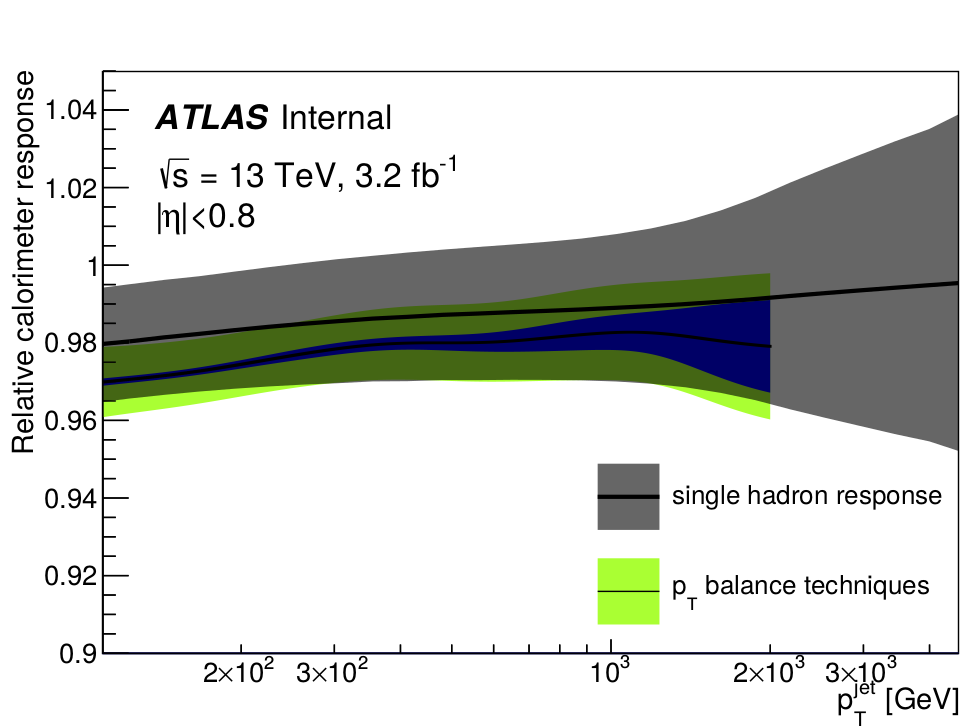 ‹#›
Recommendations
Schools/Courses:
CTEQ/MCnet School
Nordic Winter School
Terascale Statistics School
Dark Matter school
Introduction to High Performance Computing
Learning and Teaching in Higher Education
Particle Physics Phenomenology 
CERN School of Computing
‹#›
BACKUP
‹#›
Introduction to Angular Analysis
What is an angular analysis?
Looking at the angle between two outgoing objects after a collision
In ATLAS we look at the rapidity difference between two leading objects 

Why do an angular analysis?
Rutherford gold foil experiment
Signal has a lower rapidity difference than SM interactions
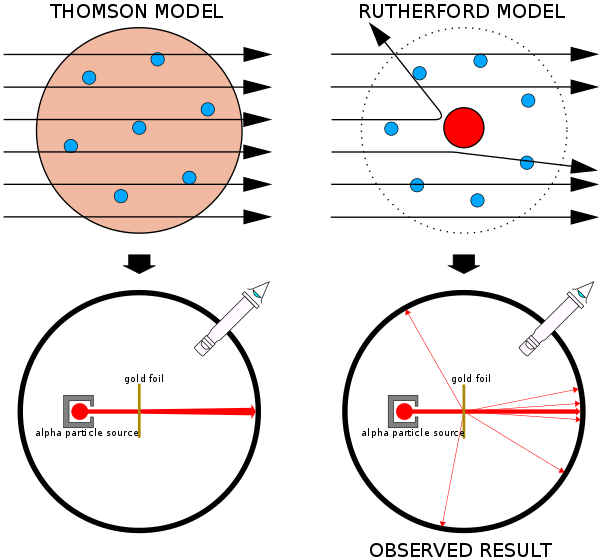 θ
‹#›
[Speaker Notes: Rutherford experiment also called the Geiger-Marsden experiment
Why is signal expected at low chi - kinematics, derived in Lene’s thesis. New signal is expected to be isotropic -> peaks at low chi
Expected result (Thomson) vs observed (Rutherford)]
Possible signal
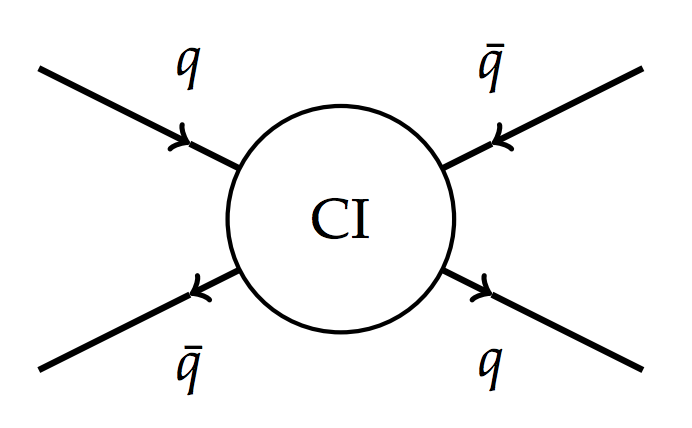 Non-resonant signal
Contact Interaction (CI) 
Fermion compositeness 
Introducing scale Λ
Axion-like Particles (ALP) 
Pseudo Nambu Goldstone bosons
New Probes for Axion-like Particles at Hadron Colliders
Non-Resonant Searches for Axion-Like Particles at the LHC
Resonances
Narrow: Complementary to bump hunting
Broad: Difficult to do model-independent bump hunting (Eric’s talk)
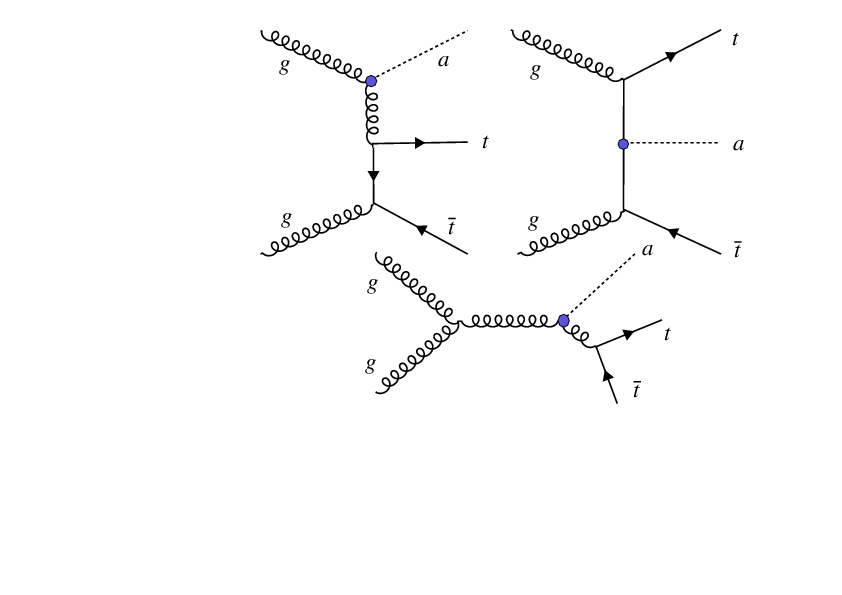 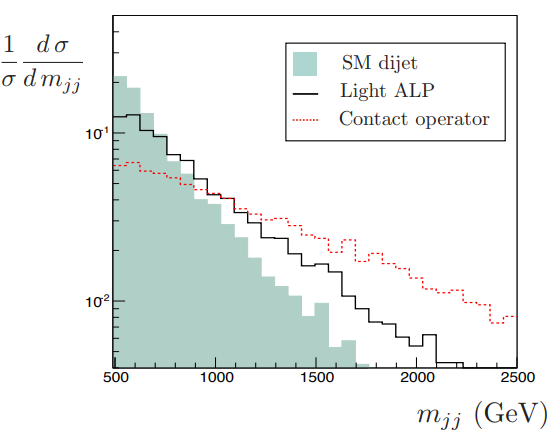 ‹#›
[Speaker Notes: ALP paper: CMS dijet angular search used, ttbar proposed as good channel
Resonances: Can be used to give valuable information if a bump is observed in mjj spectrum]
ALP signal compared to CMS angular dijet
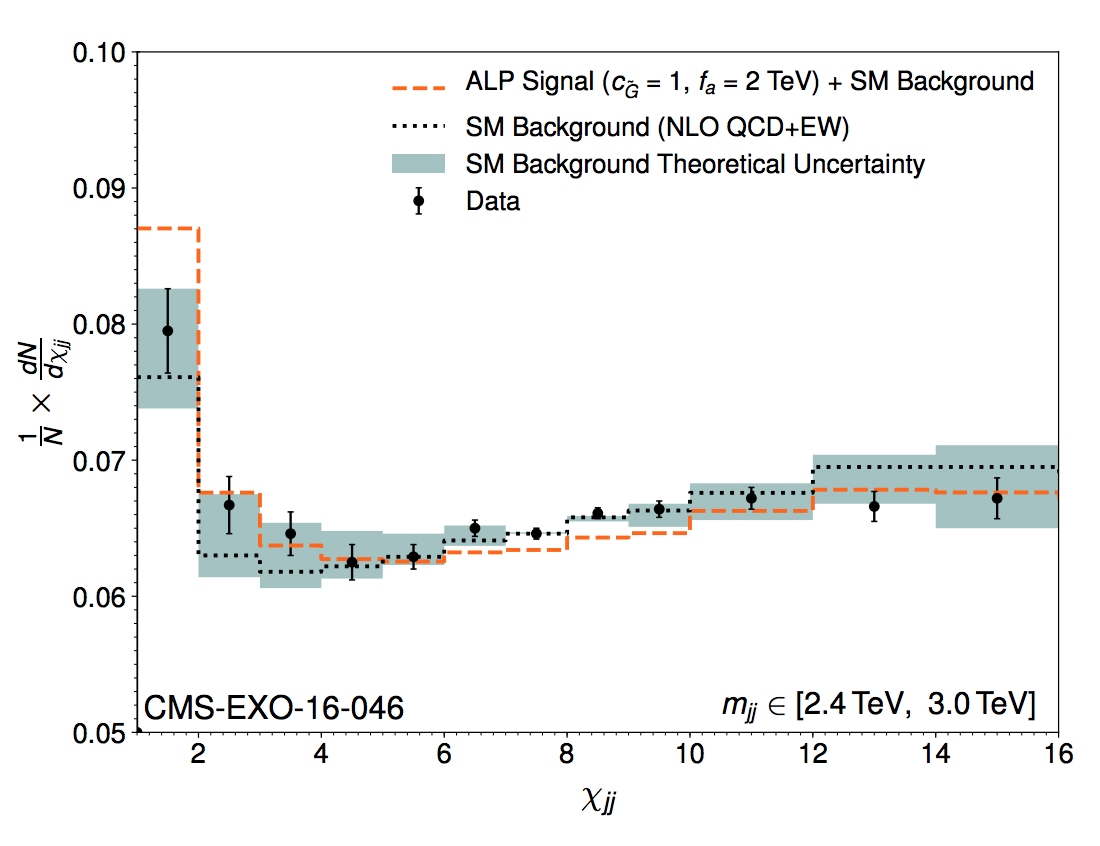 ‹#›
Dijet Angular Analysis - Recast for DM
The mjj threshold was lowered to study Dark Matter Z’ model

The 𝜒 range was reduced to avoid tensions due to
discrepancy in high stat. bins (low mjj)
assuming correlation over whole mjj range
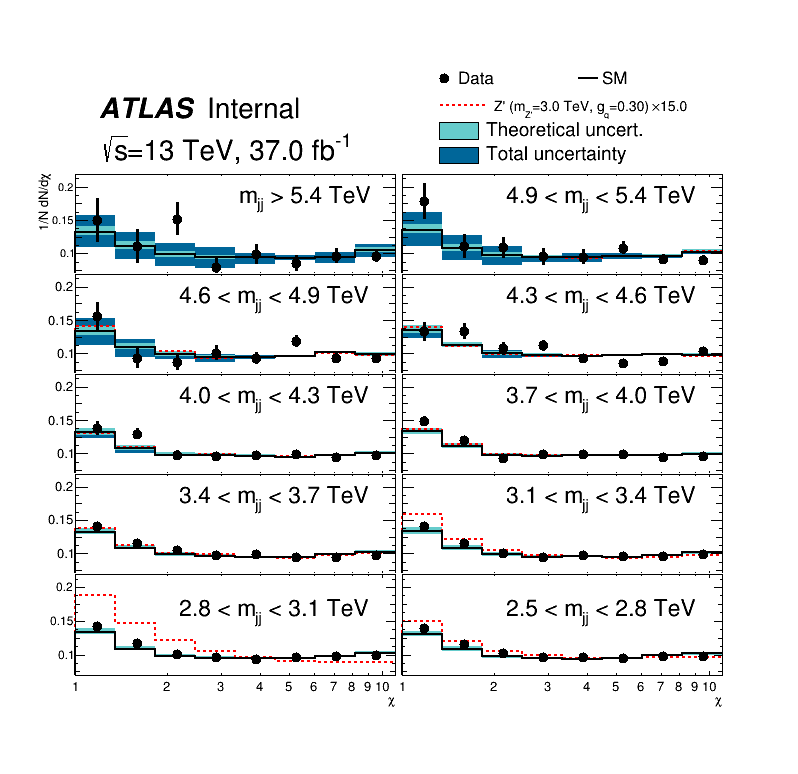 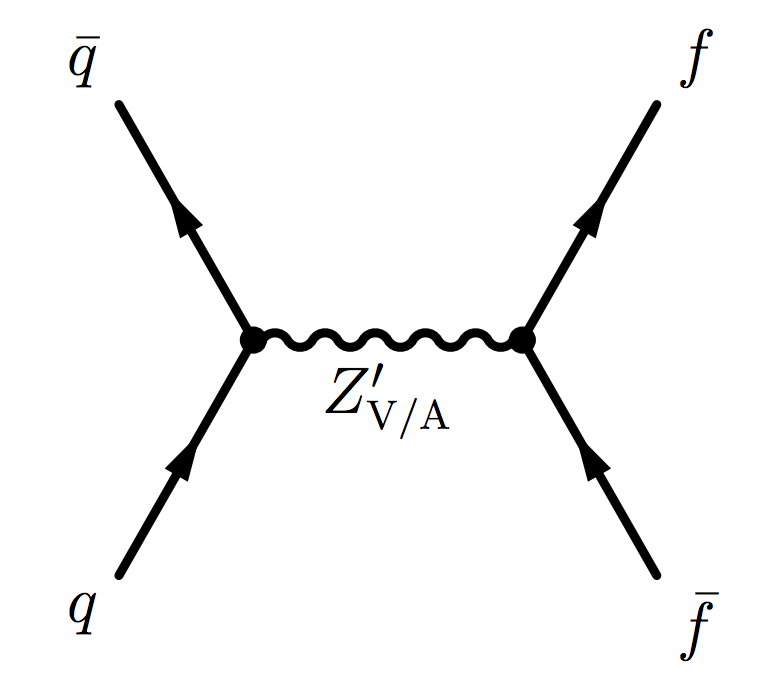 ‹#›
[Speaker Notes: Say that chi range is reduced to less than 10.?]
Other Ideas For Dijet Angular Analysis
Use NLO PowhegPythia samples 
Include PowhegPythia weights for pdf/scales/tune systematic variations
Performance work
Include high-pt single particle term in combination
Use ratio information as a ShapeFactor in HistFactory
Unfold angular distributions
Data driven approach
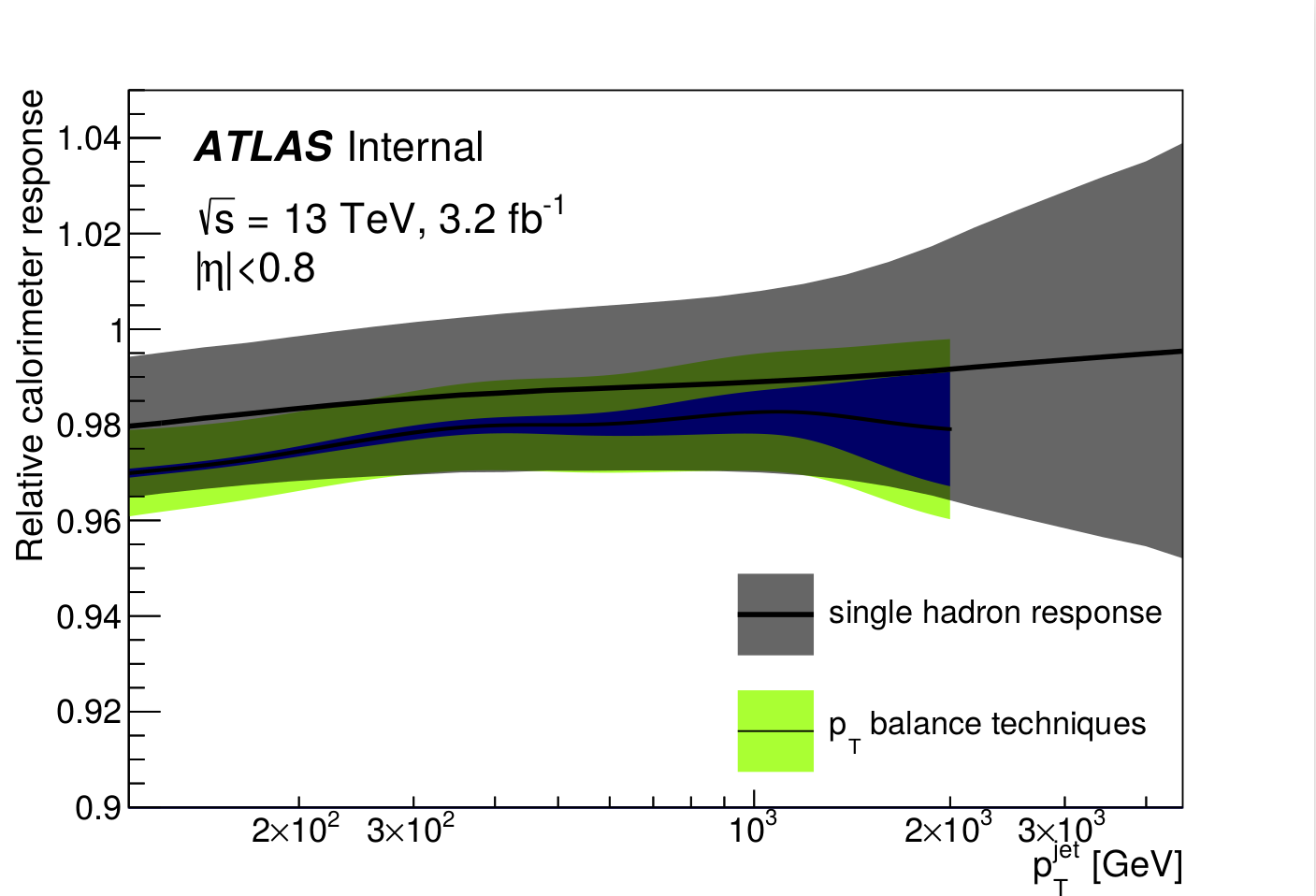 ‹#›
[Speaker Notes: Why should PowhegPythia be better than what we already have?
Why are we interested in unfolding
If including the performance work thing - need to explain much better
Remove ratio information point and data driven]
Ttbar Angular Analysis
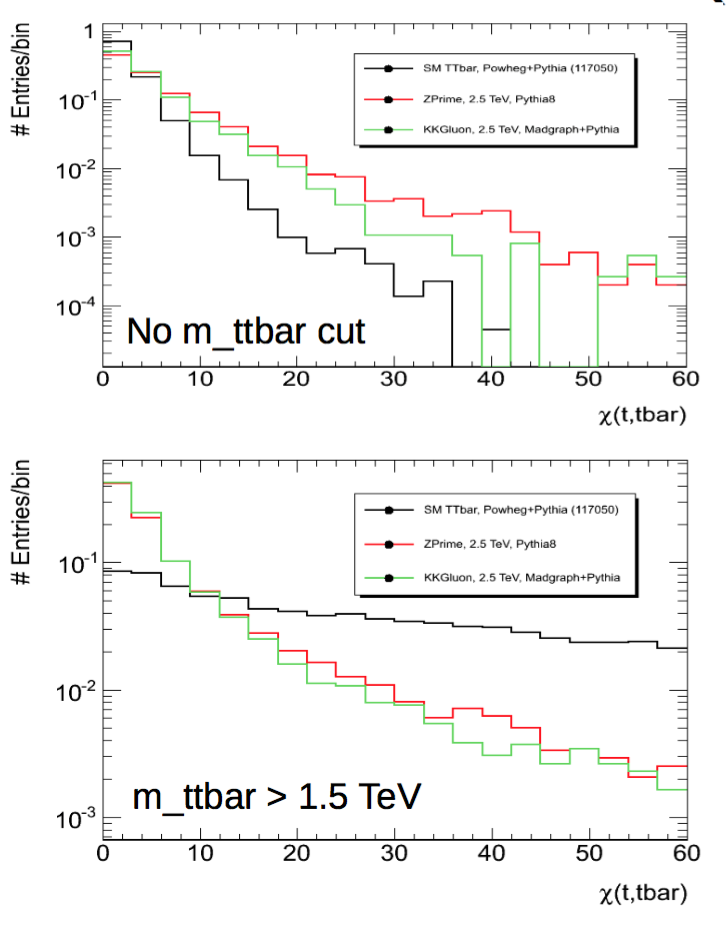 Apply methods from dijet angular analysis to ttbar events

8 TeV study by Katharina Behr
Only feasible when looking at high mass resonances (>3TeV)
SM ttbar t-channel dominated

Need to redo study with full Run 2 dataset
‹#›
Other Angular Analyses
Di-lepton
LPX wants to see if angular di-lepton analysis can help the Contact Interaction search
No dedicated study in Run 2 so far
Different from dijet search since all backgrounds come from s-channel (large t-channel contribution in dijets)
Dibjet
B-tagging improve sensitivity for resonances 
Never investigated
Di-tau
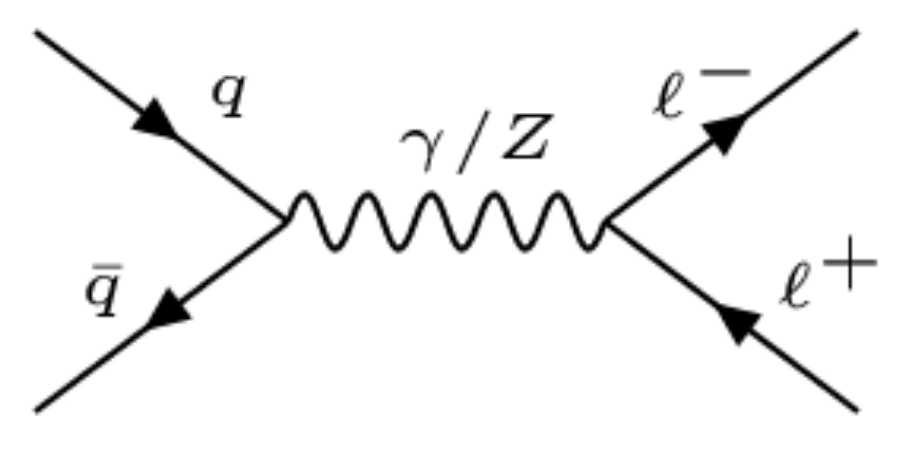 ‹#›
[Speaker Notes: Include Feynman diagrams for s and t channel (maybe first slide?) as well as for di-lepton CI
Wrong that b-tagging is always possible? Yes I think so
	Signal mostly present at low 𝜒 so b-tagging possible is not a true statement]
DM summary paper
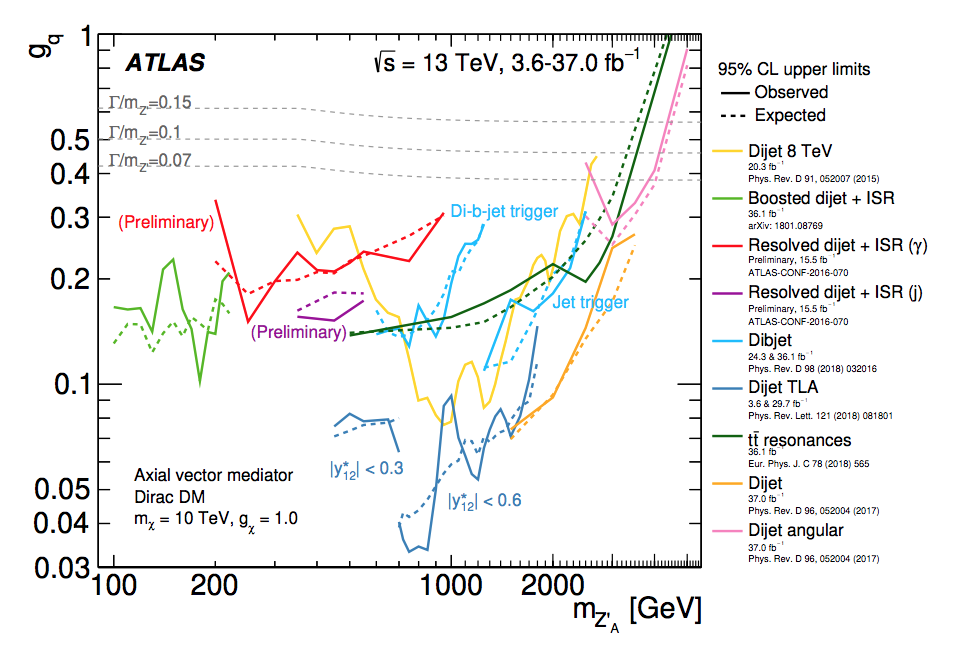 ‹#›
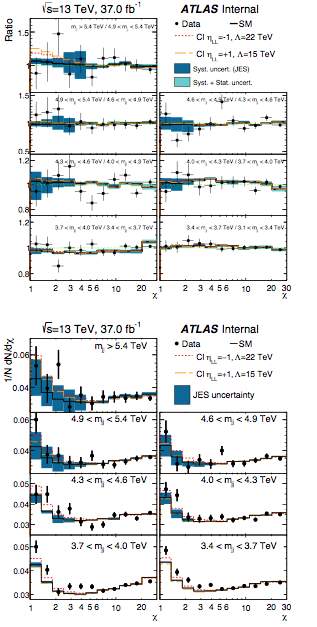 “By-hand” calculations
Calculate expected significance in each bin
Signal / Total uncertainty
Total uncertainty is the quadrature sum of the statistical uncertainty on the data and the JES uncertainty (symmetrized)
Correlation between different bins is not accounted for
Result for two highest mjj bins:
Original: 1.25σ (compared to 1.22σ (HistFactory))
Ratio: 1.08σ 
Result for all mjj bins:
Original: 2.52σ 
Ratio: 1.18σ 
Further tests: Include all uncertainties
‹#›
Pre-fit vs Post-fit
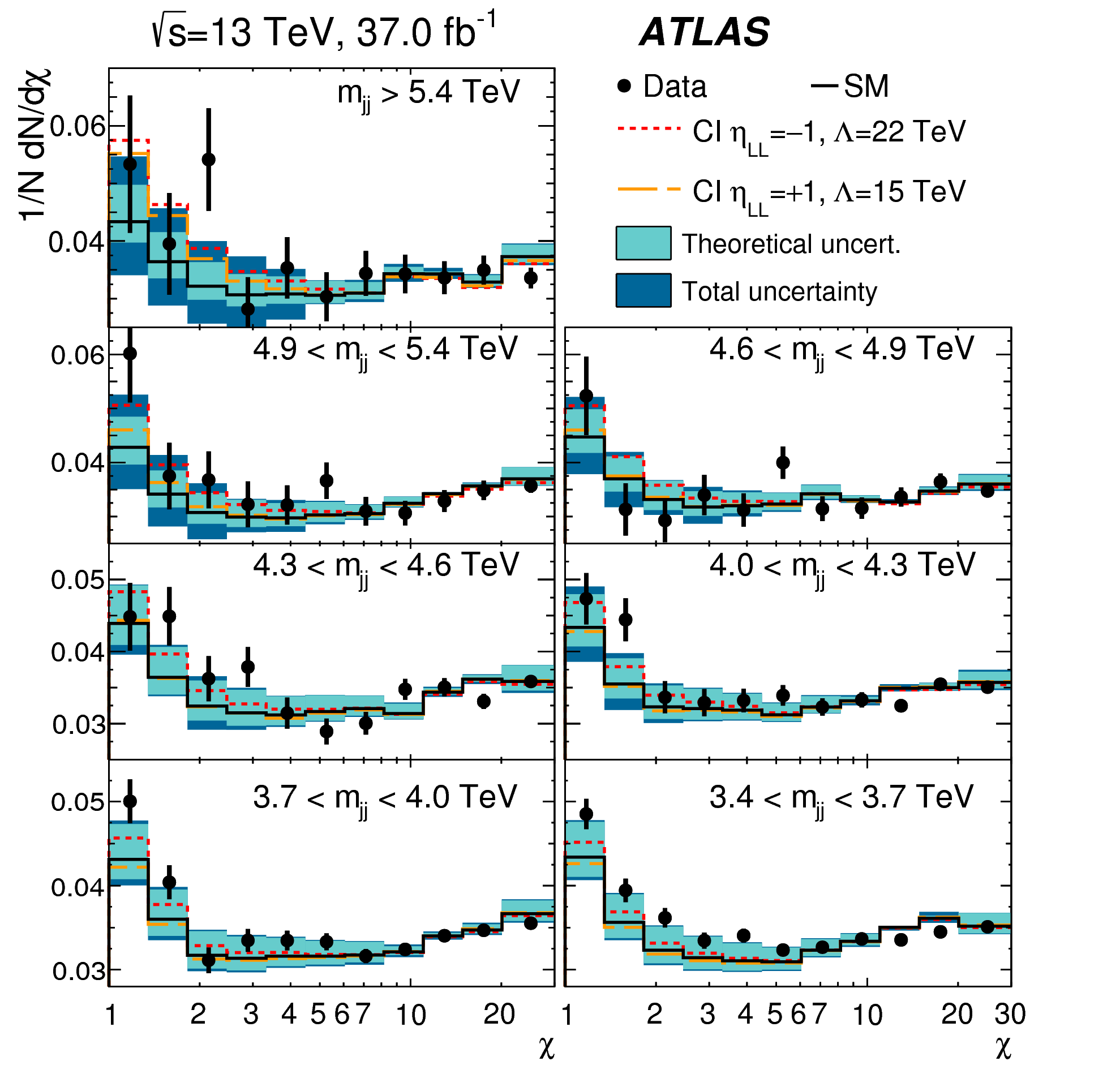 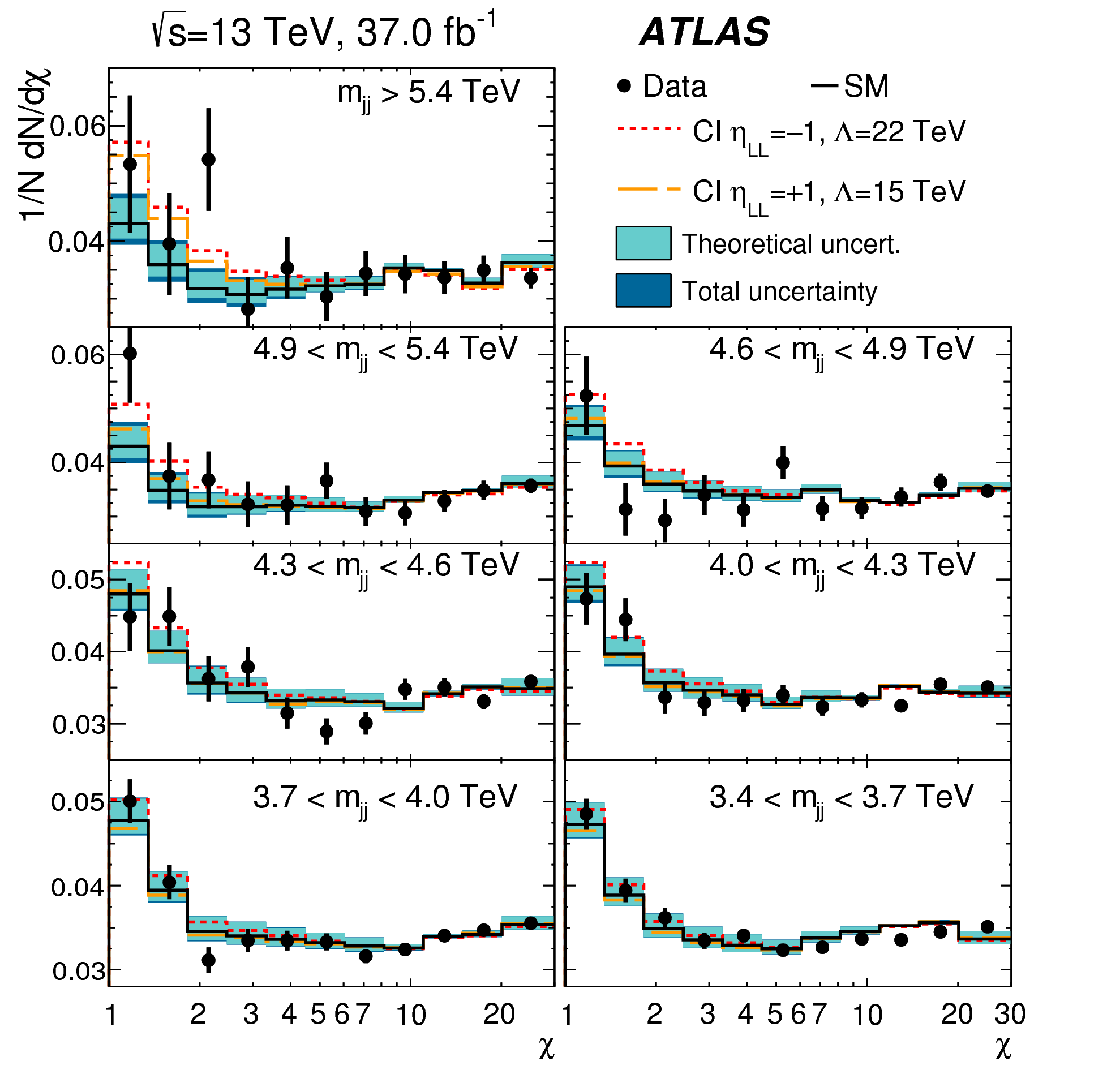 ‹#›